Effect of the 1.4 GHz impedance on a single bunch at the SPS flat top
T. Argyropoulos
 
LIU-SPS BD WG 
25/04/2013
Introduction
Beam measurements with RF off and long injected bunches (τ4σ ~ 25 ns) showed a strong resonance at 1.4 GHz: high Rsh and low Q

Macro-particle simulations performed to identify the parameter space of this impedance:




Next step is to identify the source of this impedance in the SPS ring:
             Most probable candidate the isolated vacuum flanges 
             (talk of J. E. Varela Campelo‎)

What is the effect that this impedance has on the beam?  important to understand for future actions 
Preliminary results of simulations for the SPS flat top are presented
Simulation set-up
Simulation results - with 1.4 GHz
With the 1.4 GHz resonance:
fr=1.42 GHz,  Q=10, Rsh = 400 kΩ
Micro-structure pattern inside the bunch
Bunch is blowing-up after a few hundreds of turns (depends on the intensity)
Phase-space at different times for Np = 1.9x1011
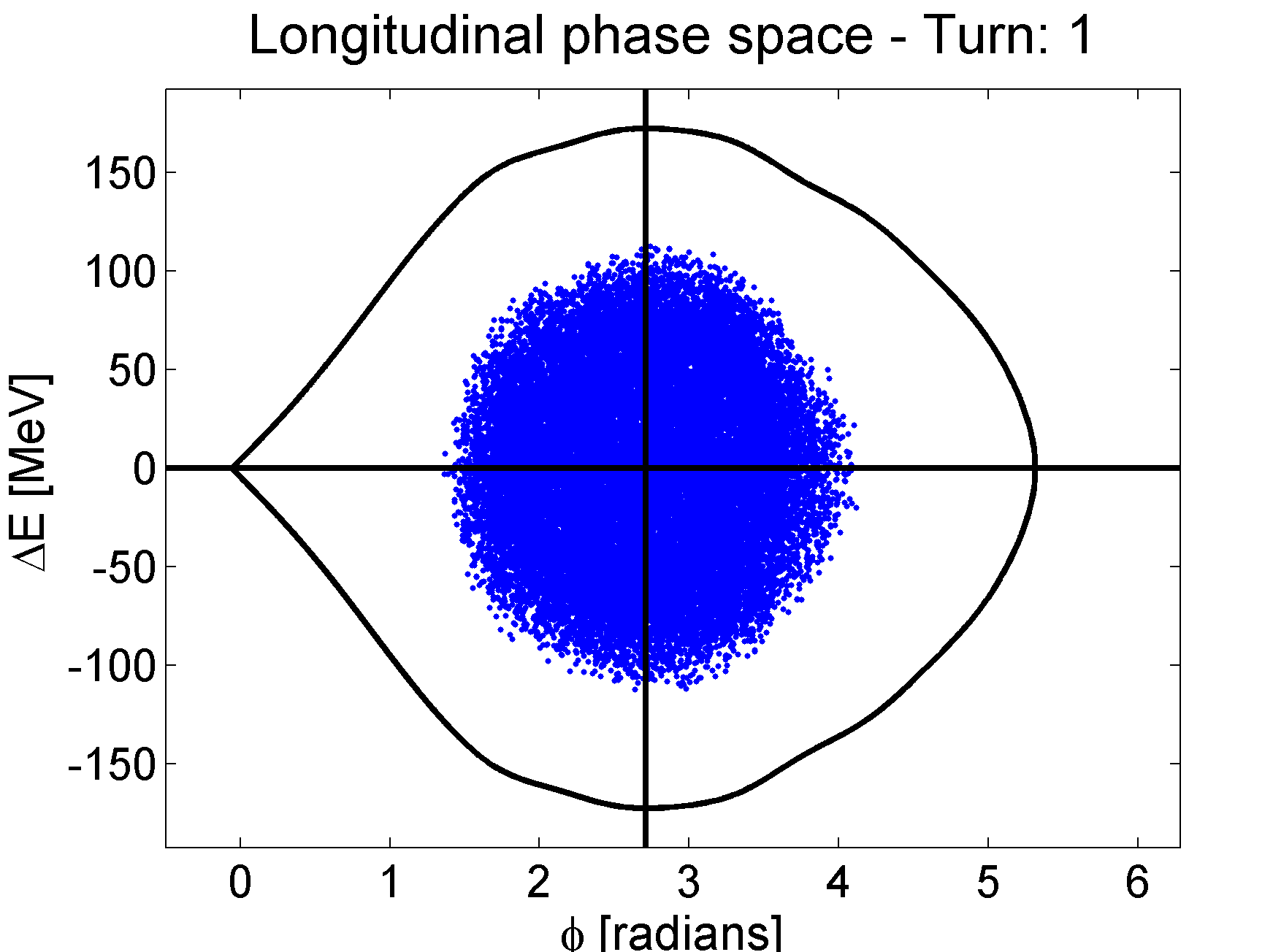 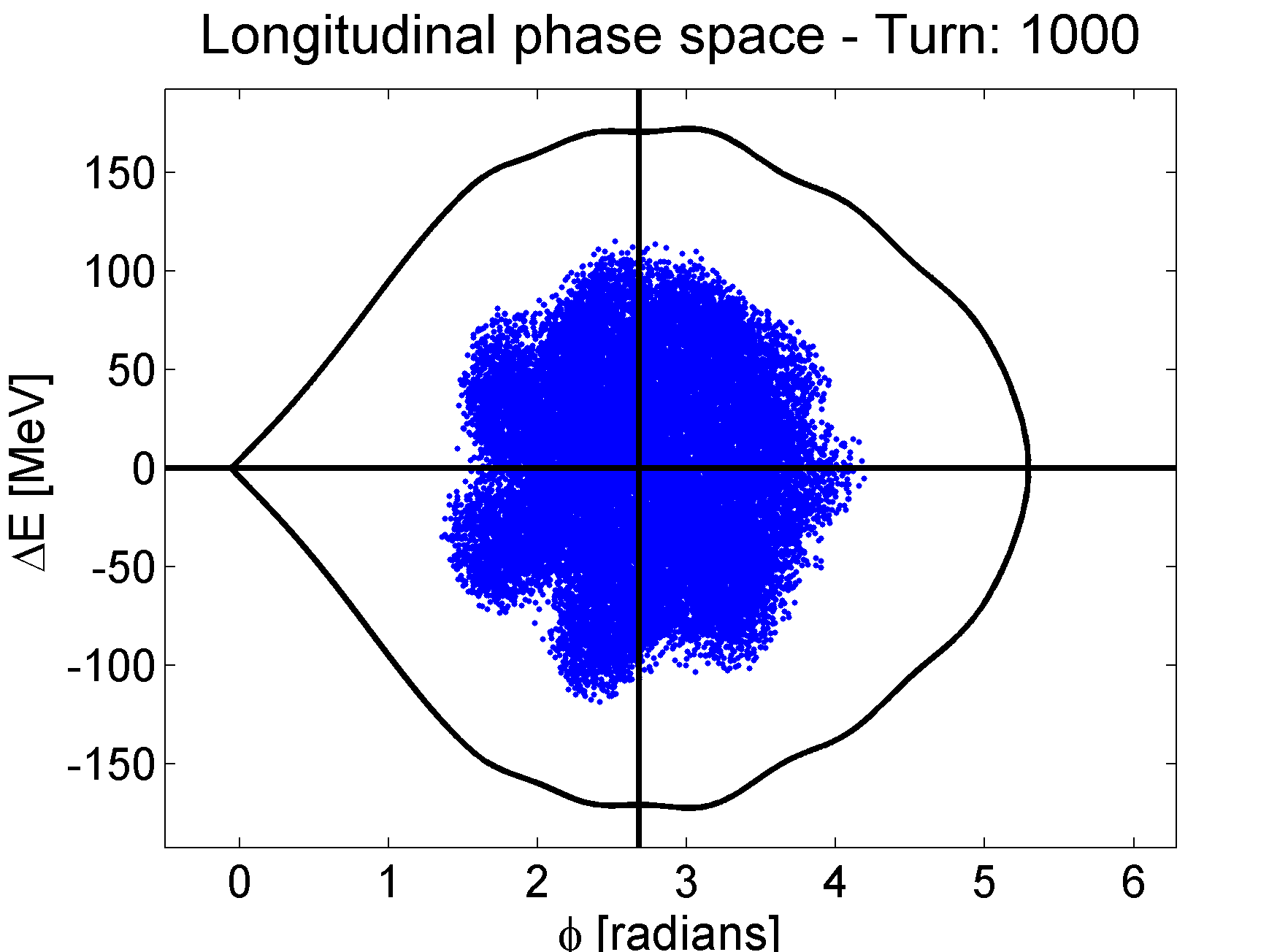 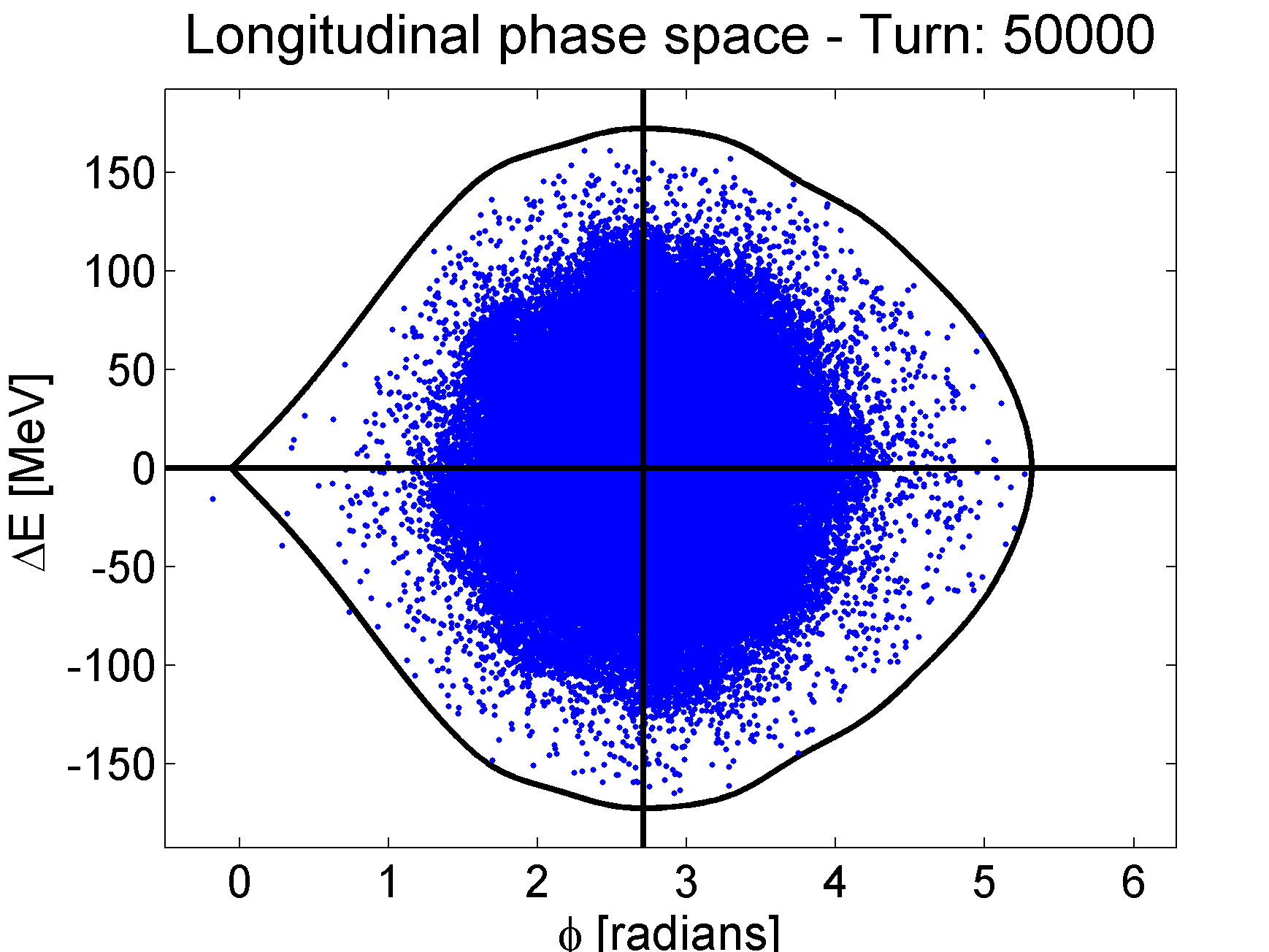 Bucket corresponds to Turn=1
High azimuthal mode(s)  (m=3,4 ?) of  bunch oscillations for this resonance
Simulation results - w/o 1.4 GHz
Bunch is more stable 
Blows-up slowly and at higher intensities
Phase-space at different times for Np = 2.3x1011
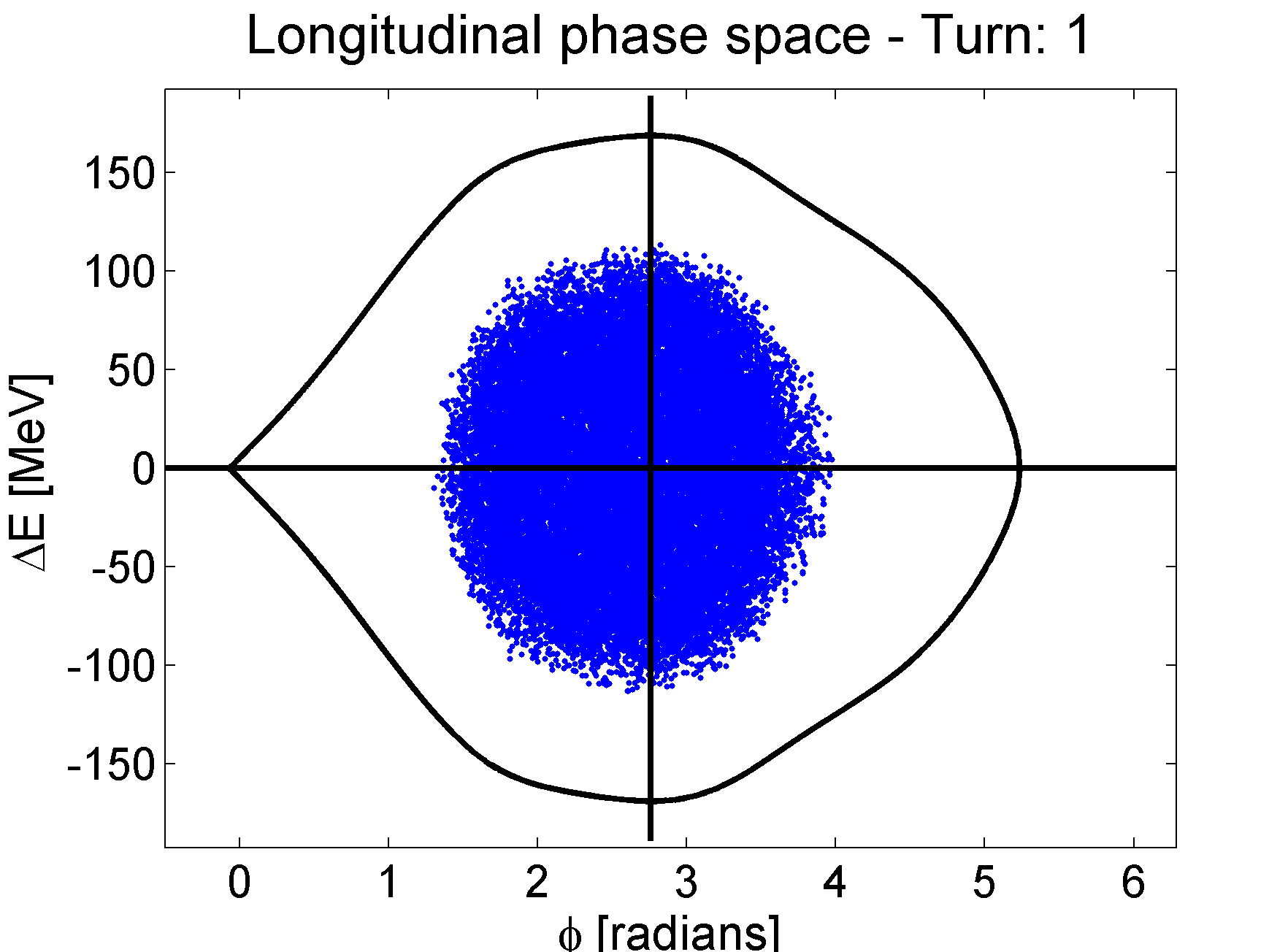 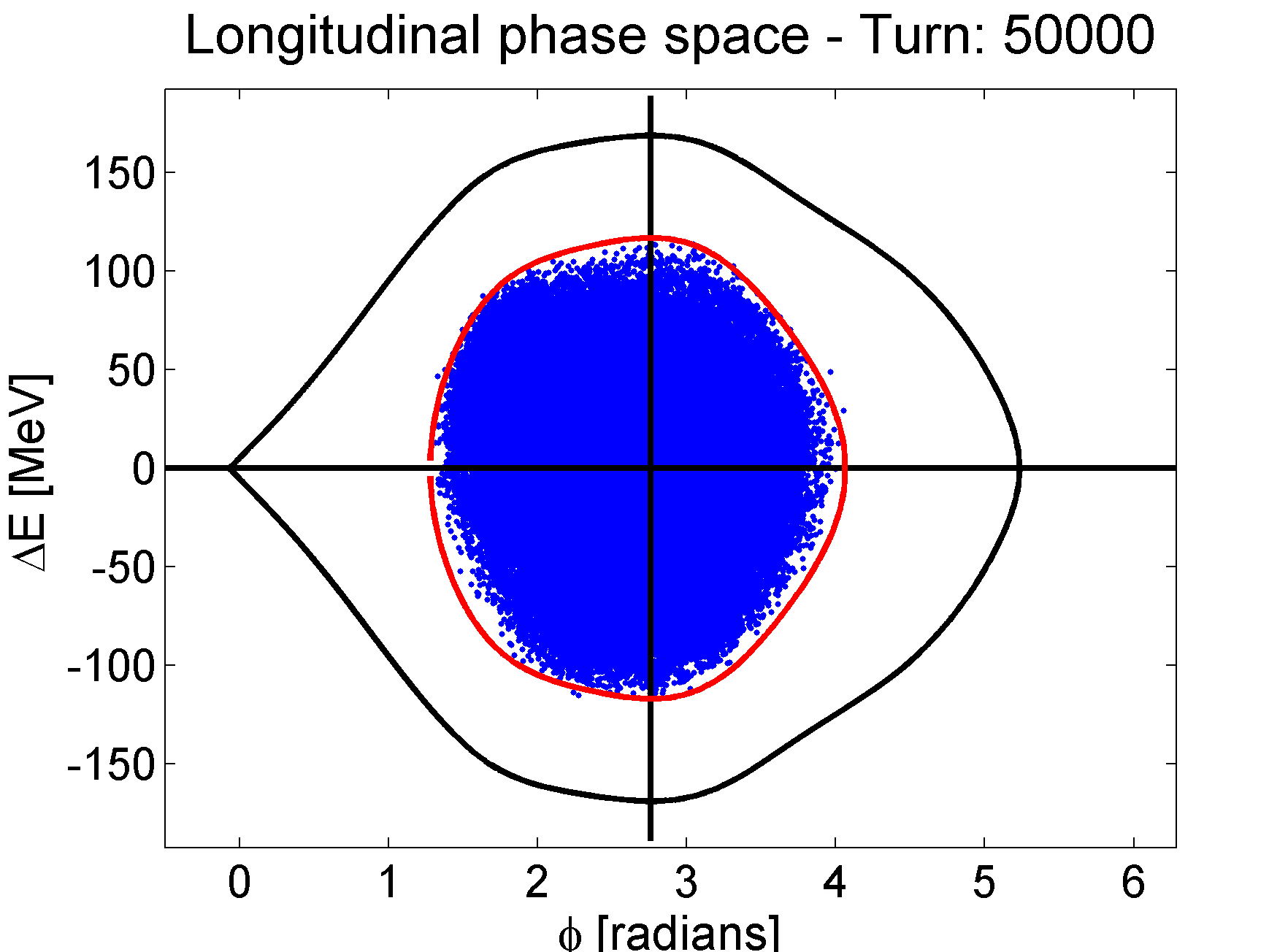 Bucket corresponds to Turn=1
Initial distribution
Simulation results
Bunch length evolution with 1.4 GHz
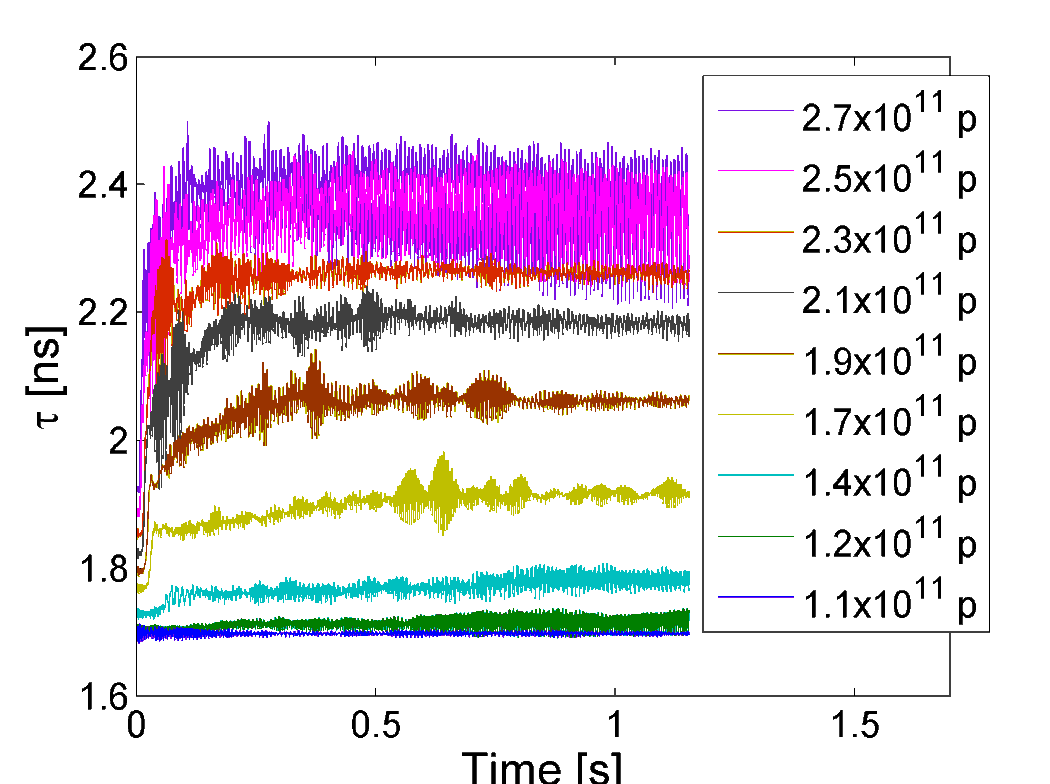 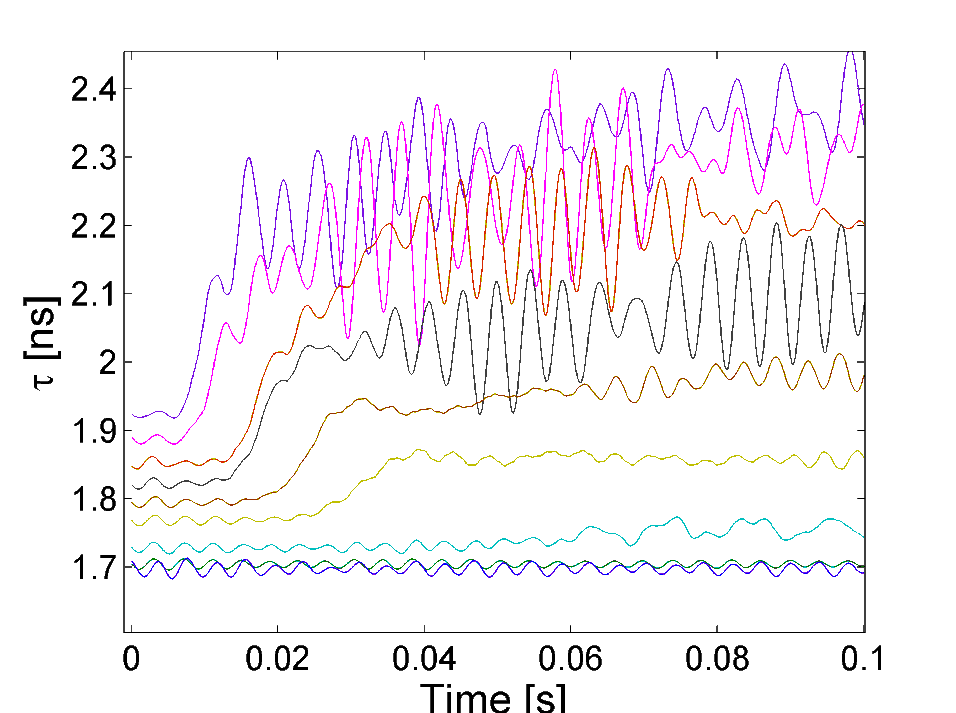 zoom
Bunch length evolution w/o 1.4 GHz
with 1.4 GHz resonance: bunch blows-up at the beginning even at low intensities (~1.4x1011 p)
w/o 1.4 GHz: higher intensity threshold
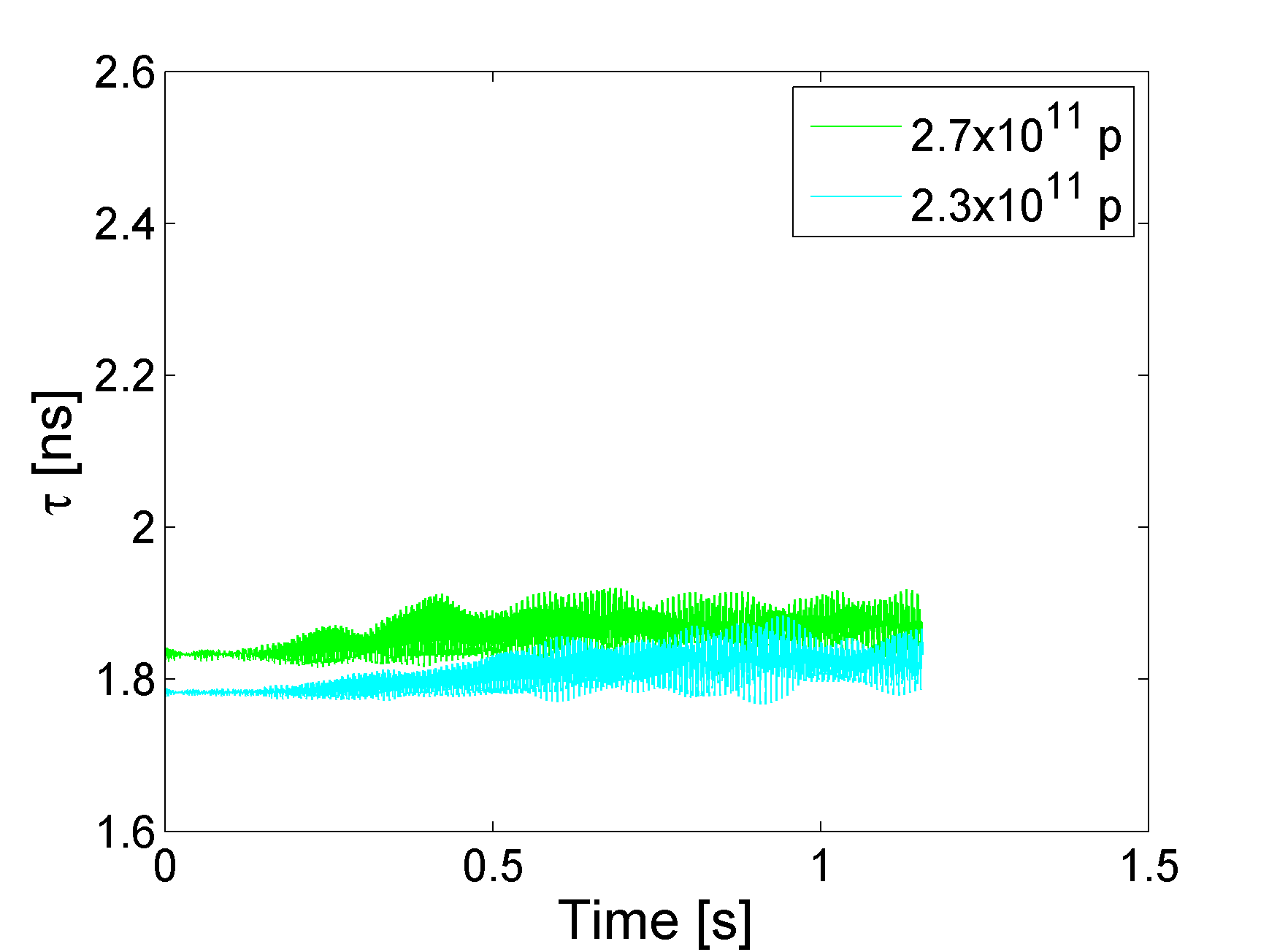 Simulation results
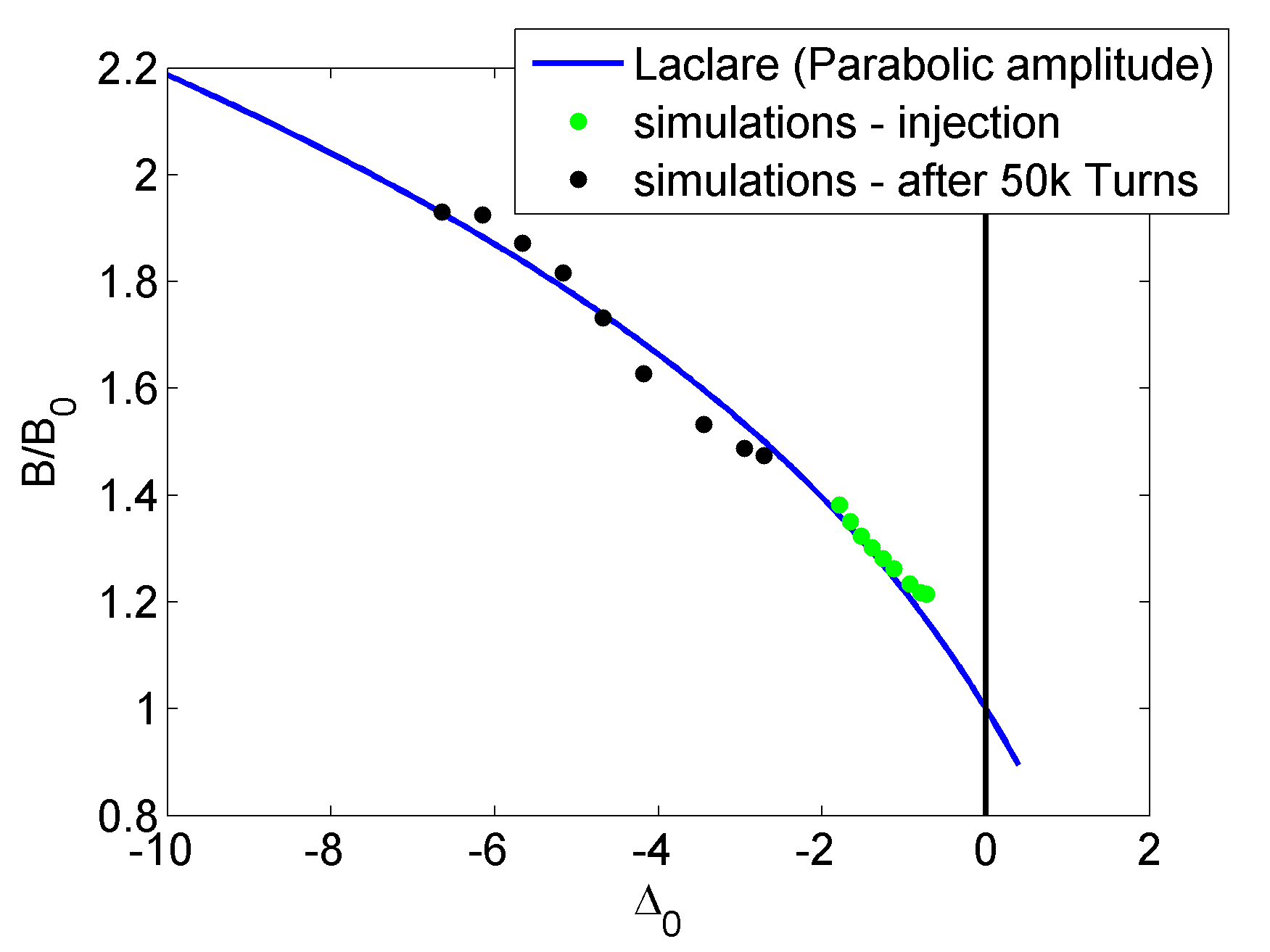 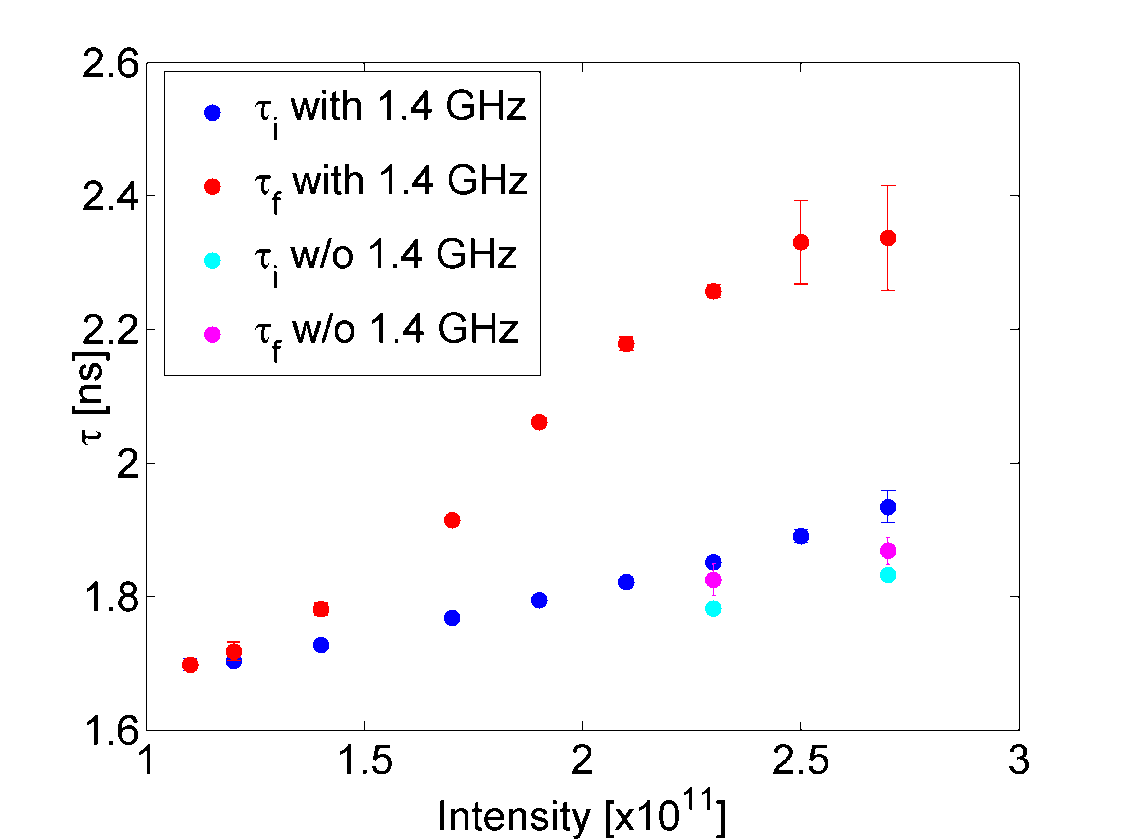 Summary
Preliminary simulations at the SPS flat top show that the 1.4 GHz resonance has a strong effect.
Bunch blows-up for Np > 1.4x1011
Higher threshold without the 1.4 GHz impedance

Results generally agree with the bunch rotation measurements 

More accurate simulations are needed for better agreement:
Particle distribution to be close to the measured one
Simulation of the ramp where the actual blow-up was observed
Implementation of phase loop